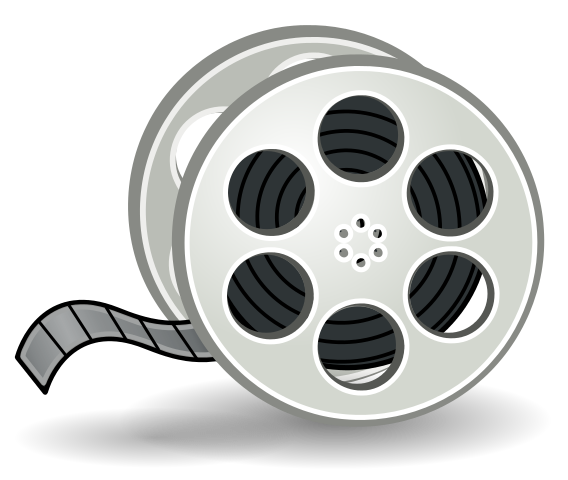 Able Player 4.2.1: A free, open source accessible media player
Terrill Thompson
IT Accessibility Team
University of Washington
tft@uw.edu
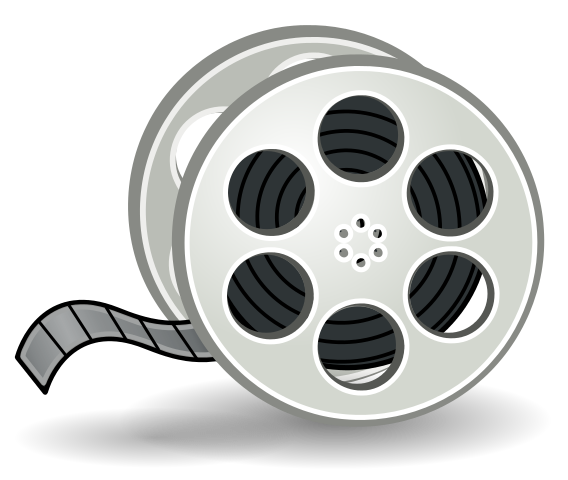 Overview
Video can be inaccessible to...
People who are unable to hear the video 
People who are unable to see the video 
People who are unable to operate a mouse 
People who don't understand the spoken language 
People who need to speed up/slow down the video
People who need to search the video's content
People who are unable to play the video (due to deaf-blindness, bandwidth, technology limitations, or a busy schedule)
Our mission in this session
Explore all aspects of video (and audio) accessibility using HTML5 and Able Player
HTML5 Media Supports Accessibility
New elements: <video>, <audio>, <source> & <track>
Five kinds of text track (<track>): 
Captions 
Subtitles
Descriptions
Chapters
Metadata
Adjustable playback rate
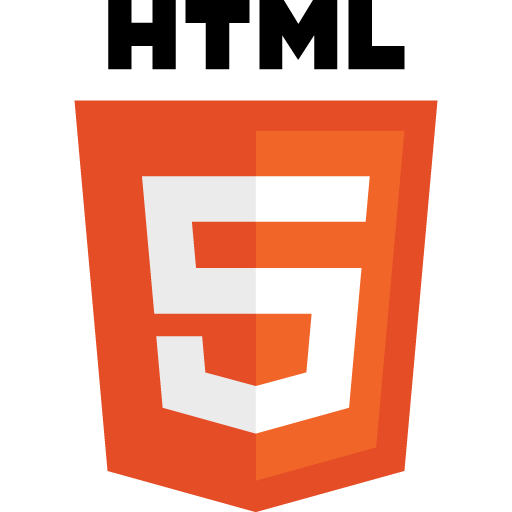 But browsers’ default players are all different
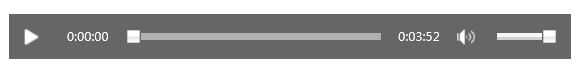 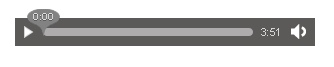 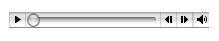 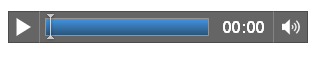 Able Player improves accessibility and works across browsers
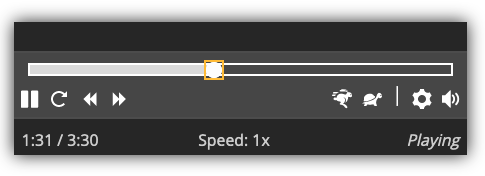 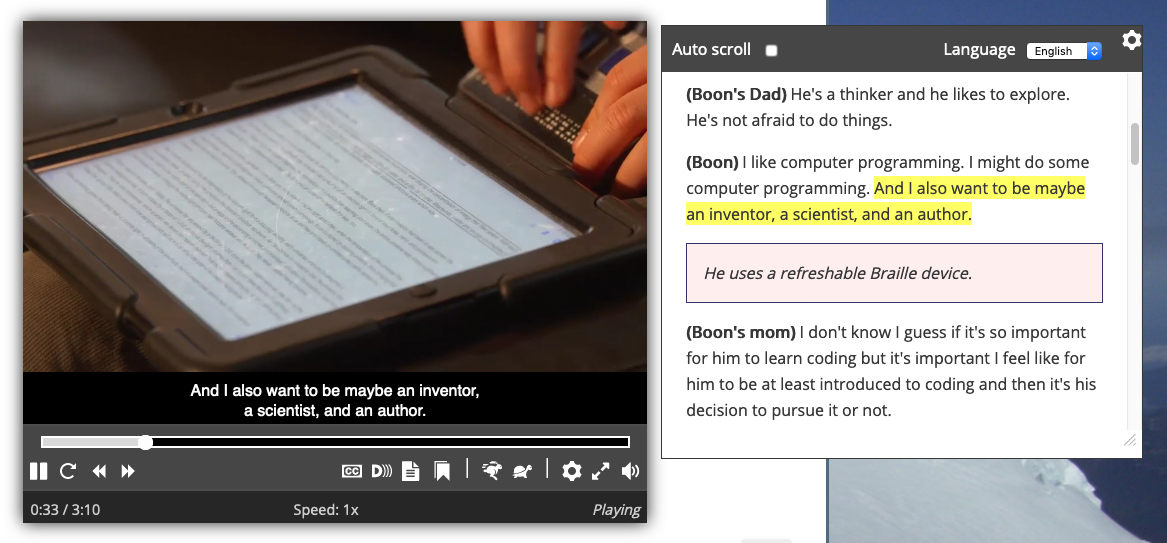 Able Player is packed with features!
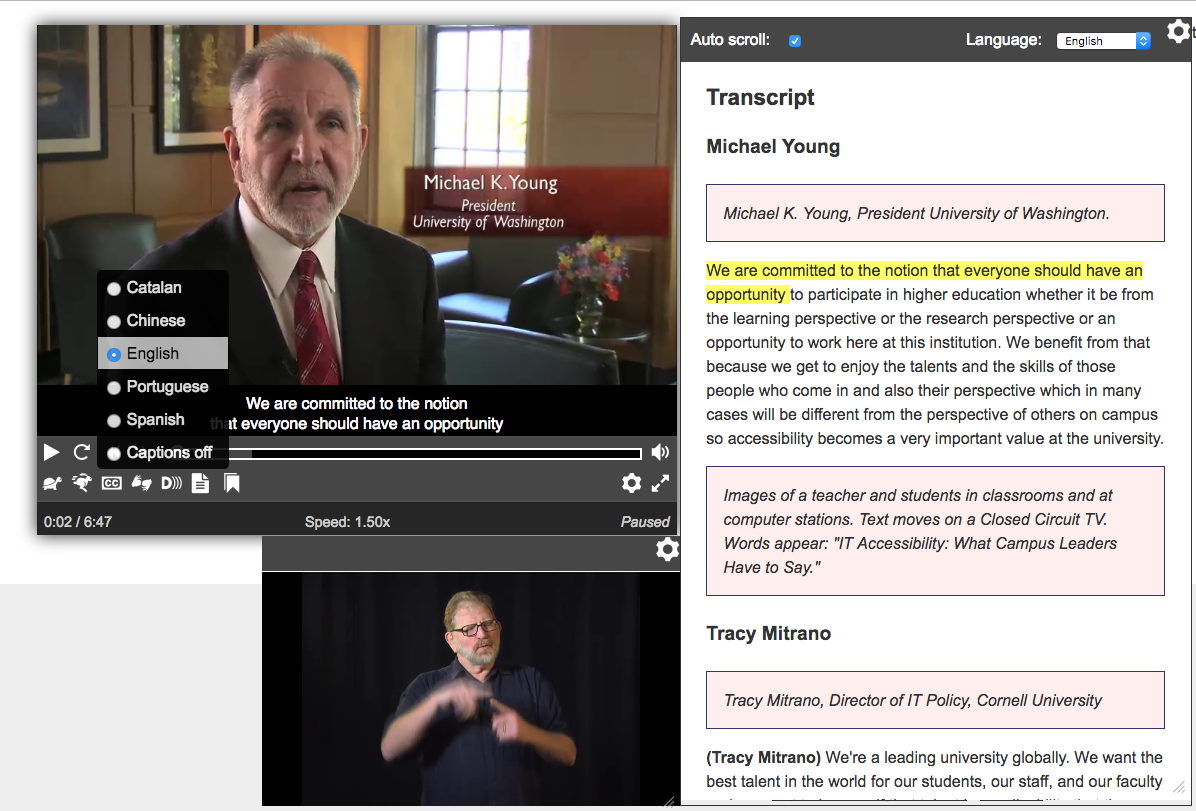 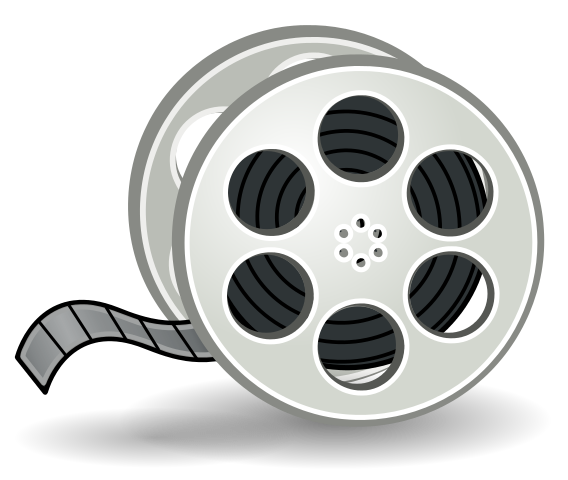 Let’s code!
Playing audio with HTML
<audio src="myfile.mp3" controls>
</audio>
[Speaker Notes: Might also need to use data-translation-path]
Providing multiple audio sources (to ensure browser compatibility)
<audio src="myfile.mp3" controls>
   <source src="myfile.mp3">
   <source src="myfile.ogg"> 
</audio>
[Speaker Notes: Might also need to use data-translation-path]
Make it an Able Player!
<audio controls data-able-player>
   <source src="myfile.mp3">
   <source src="myfile.ogg"> 
</audio>
[Speaker Notes: Might also need to use data-translation-path]
Playing video with HTML
<video src="myfile.mp4" controls>
</video>
[Speaker Notes: Might also need to use data-translation-path]
Providing multiple video sources (to ensure browser compatibility)
<video src="myfile.mp4" controls>
   <source src="myfile.mp4">
   <source src="myfile.webm"> 
</video>
[Speaker Notes: Might also need to use data-translation-path]
Make it an Able Player!
<video controls data-able-player>
   <source src="myfile.mp4">
   <source src="myfile.webm"> 
</video>
[Speaker Notes: Might also need to use data-translation-path]
Adding captions
<video src="myfile.mp4" data-able-player> 
    <track kind="captions"        src="mycaptions_en.vtt"       srclang="en"        label="English">
</video>
WebVTT Format
Stands for "Web Video Text Tracks" 
https://w3c.github.io/webvtt/
Example WebVTT Caption File
WEBVTT

00:00:00.599 --> 00:00:04.069
<v Michael Young> We are committed to the notion
that <b>everyone</b> should have an opportunity
00:00:04.069 --> 00:00:06.809
to participate in higher education

00:00:06.940 --> 00:00:09.500
whether it be from the learning perspective
or the research perspective

00:00:09.500 --> 00:00:12.200
or an opportunity to work here
at this institution.
Adding subtitles
<video src="myfile.mp4" data-able-player> 
    <track kind="subtitles"        src="mysubtitles_es.vtt"       srclang="es"        label="Español">
</video>
Example WebVTT Subtitle File
WEBVTT

00:00:00.599 --> 00:00:04.069
<v Michael Young> estamos comprometidos con la noción que <b>todo el mundo</b> debería tener la oportunidad

00:00:04.069 --> 00:00:06.809
a participar en la educación superior

00:00:06.940 --> 00:00:09.500
ya sea desde la perspectiva de aprendizaje
o la perspectiva de la investigación

00:00:09.500 --> 00:00:12.200
o una oportunidad de trabajar aquí
en esta institución.
Adding descriptions
<video src="myfile.mp4" data-able-player> 
    <track kind="descriptions"        src="mydesc_en.vtt"       srclang="en"        label="Audio Description (English)">
</video>
Example WebVTT Descriptions File
WEBVTT

00:00:00.000 --> 00:00:02.000
Michael K. Young, President, University of Washington

00:00:40.000 --> 00:00:44.000
Tracy Mitrano, Director of IT Policy, Cornell University

00:01:22.000 --> 00:01:32.000
Edward Ray, President, Oregon State University
Putting it all together =
<video data-able-player> 
  <source src="myfile.mp4" type="video/mp4">  
  <source src="myfile.webm" type="video/webm">  
  <track kind="captions" src="mycaptions.vtt" srclang="en" label="English">
  <track kind="subtitles" src="mysubs.vtt" srclang="es" label="Español">
  <track kind="descriptions" src="mydesc.vtt"> 
  <track kind="chapters" src="mychapters.vtt">
</video>
A highly accessible experience
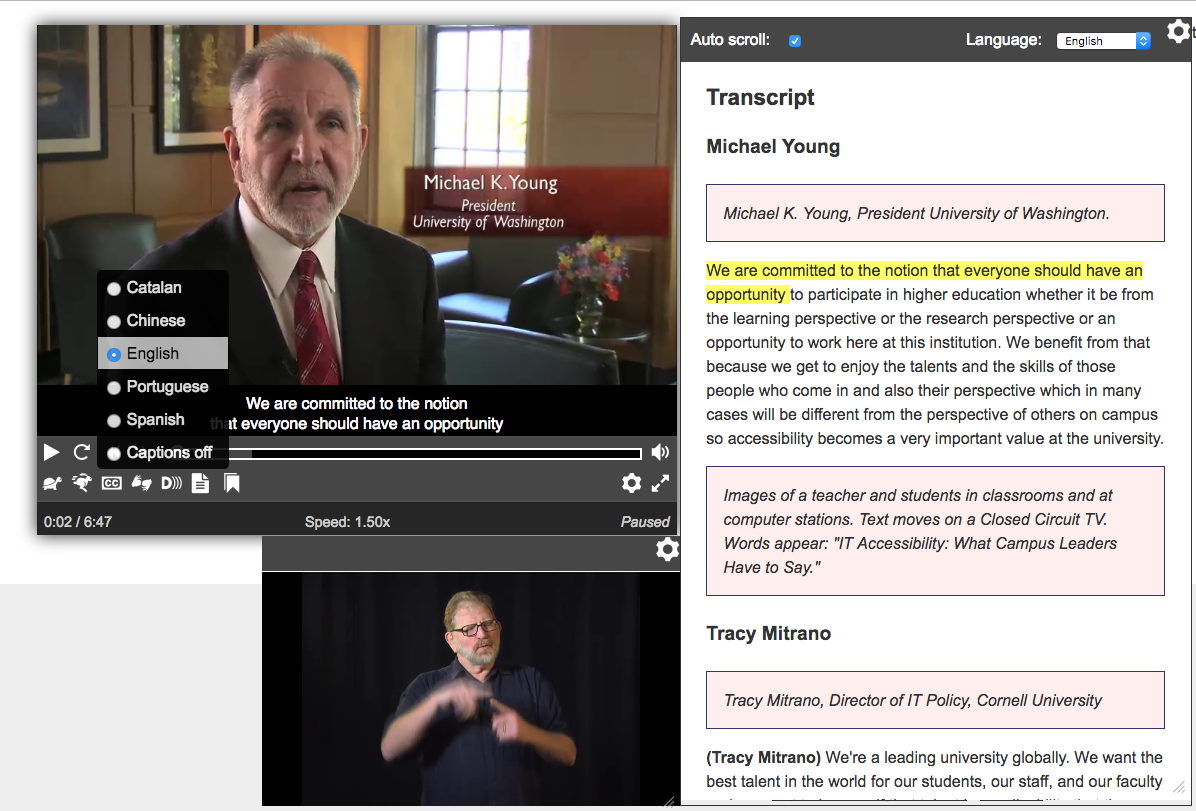 Audio Description
If a <track> is provided with kind=descriptions, this will be read aloud. 
By browsers (4.0 and higher)
By screen readers (prior to 4.0) 
The user can turn on "Automatically pause video when description starts" in preferences 
If an alternative described version is available, use data-desc-src
Either way, the user can toggle descriptions on/off using the "D" button
Sign Language
Use data-sign-src to point to a sign language video 
The sign language video should be tightly synced with the program video. 
The sign language video, if toggled on, appears in a pop-up window that can be moved and resized.
A source tag, with all the fixin's
<source type="video/mp4" 
   src="myvideo.mp4" 
   data-desc-src="myvideo_described.mp4"
   data-sign-src="myvideo_signed.mp4">
Playing YouTube video
<video data-able-player 
   data-youtube-id="xxx"
   data-youtube-desc-id="yyy">
</video>
Playing Vimeo video (4.0 and higher)
<video data-able-player 
   data-vimeo-id="xxx"
   data-vimeo-desc-id="yyy">
</video>
A few issues with Vimeo
Hiding the default controller requires video to be hosted on a Plus account or higher
Controlling the playback rate (slower/faster) requires a Pro account or higher (and must be enabled for each video; off by default)  
Able Player cannot repurpose captions as a transcript if captions are hosted on Vimeo 
Users cannot control display of captions if captions are hosted on Vimeo
With both Vimeo and YouTube…
Use <track> elements to get full Able Player functionality
Adding metadata
<video src="myfile.mp4" data-able-player> 
    <track kind="metadata"        src="metadata.vtt">
</video>
Example WebVTT Metadata File
WEBVTT

00:01:00.000 --> 00:01:20.000
#popup
00:03:30.000 --> 00:03:31.000
#quiz
PAUSE 
FOCUS:#input1
Playlists (1 of 3)
<ul class="able-playlist" data-player="video1"> 
The value of data-player must match the id of the media element
Each <li> can include: 
A data-poster attribute (to display an image)
A <span> with class="able-source" for each source element. 
A <span> with class="able-track" for each track element. 
A <button> containing the clickable content for this item in the playlist
Playlists (2 of 3)
Each <span> should include all the needed attributes for that source or track, prefaced with "data-". For example: 
data-src (for both source and track) 
data-desc-src (for source) 
data-youtube-src (for source) 
data-kind (for track)
data-srclang (for track)
Playlists (3 of 3)
How it works: When a users clicks a <button> within a <li> in the playlist: 
A new <source> is added to the DOM for all  <span class="able-source"> elements inside the clicked <li>.  All data-* attributes are added to the new <source> (without the data- prefix). 
A new <track> is added to the DOM for all  <span class="able-track"> elements inside the clicked <li>.  All data-* attributes are added to the new <track> (without the data- prefix). 
The new media file is loaded and starts playing.
Transcript
data-transcript-div – id of an external div in which to display the transcript (instead of a popup)
data-transcript-src – id of a pre-existing manually-edited transcript (auto-generated transcripts are rarely perfect). Coding instructions are provided in the documentation.
Able Player includes "Video Transcript Sorter (VTS)", a utility to help sync the various timed text sources so they flow properly in the auto-generated transcript.
WordPress Plugin
https://wordpress.org/plugins/ableplayer/
Enables author to add an Able Player instance via HTML 
Supports shortcodes for adding YouTube or Vimeo videos: 
[ableplayer youtube-id="xxx" youtube-desc-id="yyy"]
[ableplayer vimeo-id="xxx" vimeo-desc-id="yyy"]
Drupal Module
https://drupal.org/project/ableplayer
Currently a work in progress for Drupal 8
Maintained by Max Bronsema & Nigel Packer @ Western Washington University
LTI (plugin for LMSs)
Coming soon! 
(maybe)
Resources
Able Player https://ableplayer.github.io/ableplayer/
Able Player WordPress Pluginhttps://wordpress.org/plugins/ableplayer/
Able Player Drupal Modulehttps://drupal.org/project/ableplayer
DO-IT Video (uses Able Player)https://uw.edu/doit/videos   
WAI Web Accessibility Perspectives (uses Able Player)https://w3.org/WAI/perspective-videos/
Creating Accessible Videos (UW)http://uw.edu/accessibility/videos